Economic and Real Estate Market Outlook 

February 2022

Lawrence Yun, Ph.D.
Chief Economist
National Association of REALTORS®
Payroll Jobs in Nassau-Suffolk Counties
Payroll Jobs in NYC Metro
Payroll Jobs in Phoenix
State-by-State Job Growth 
from March 2020 to December 2021
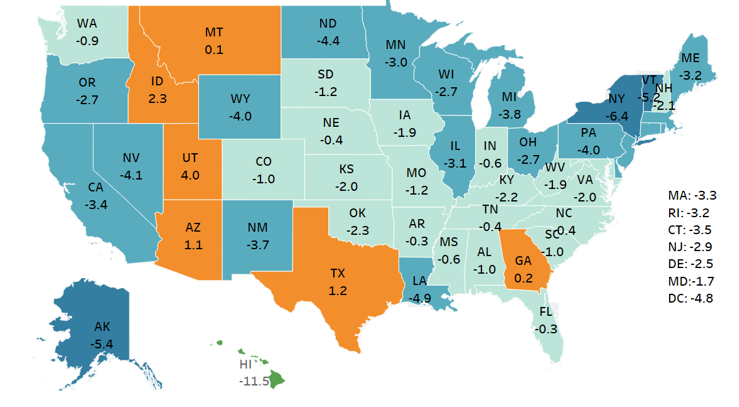 Worker Shortage Everywhere except NAR Membership
Consumer Price Inflation at 7.5%
Home Price as Inflation Hedge
Rent Growth as Hedge against Inflation
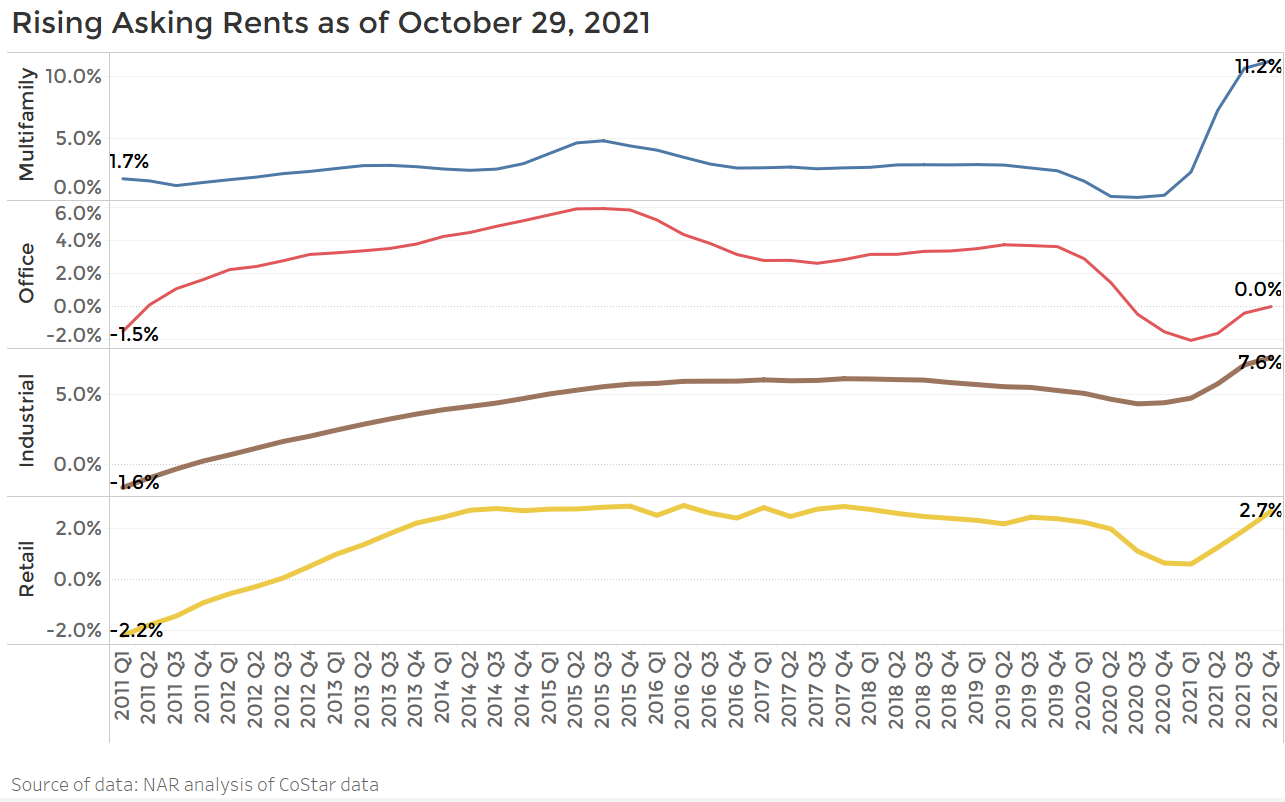 Office Occupancy losers and winners
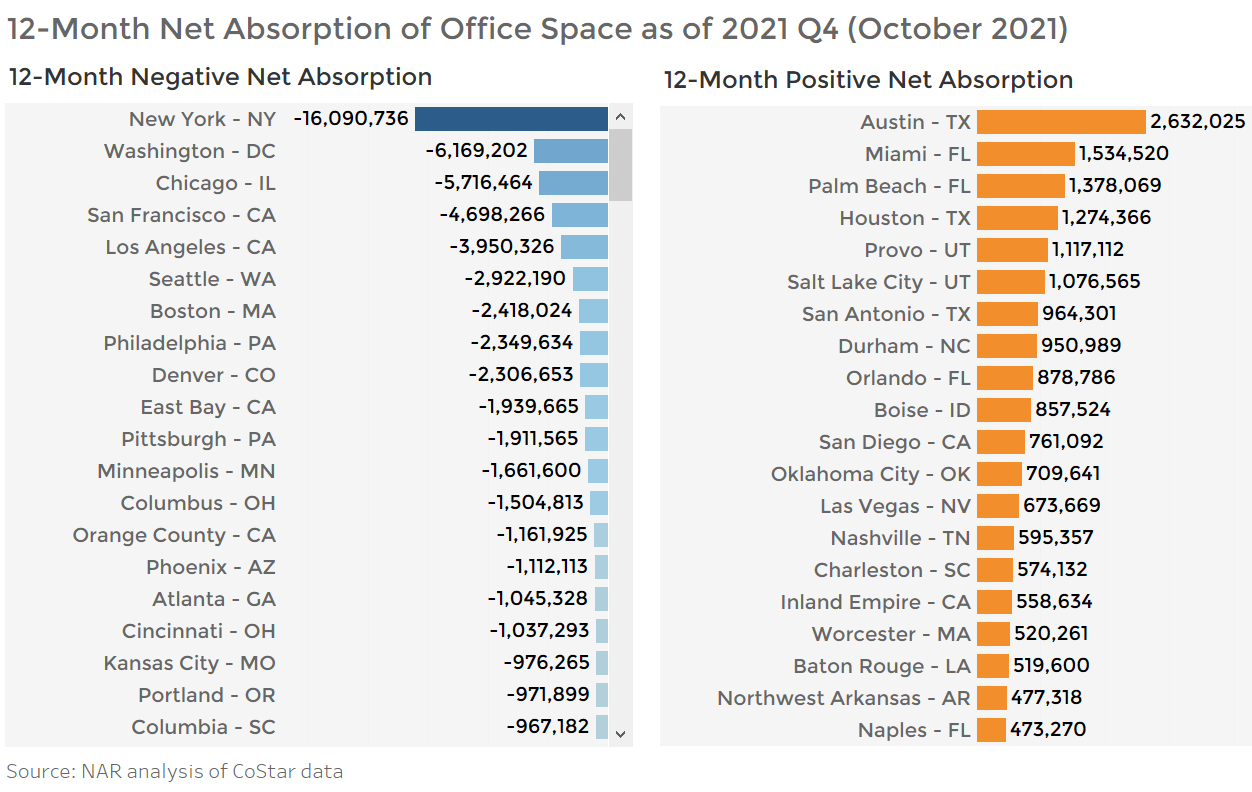 Existing Home Sales – Recent Months
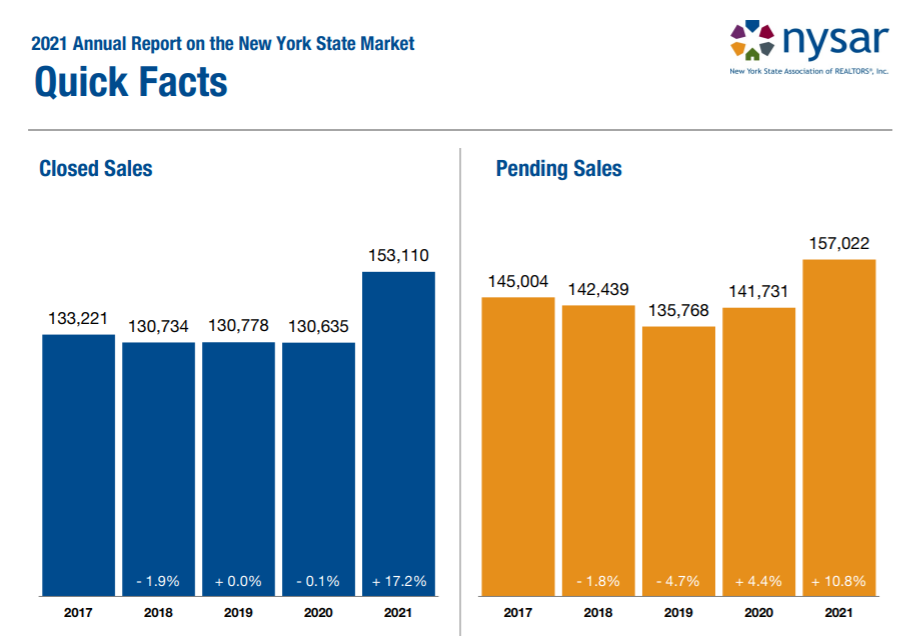 Nassau up 26%

Suffolk up 16%
Median Home Price in Nassau-Suffolk Counties
$ thousands
Median Home Price one-year growth rate
% change from a year ago as of 2021 Q3 from FHFA
Homeownership Rates
Homeownership Rate by Race/Ethnicity
White

Asian

Hispanic

Black
Mortgage Rate Forecast
Low Housing Inventory … will shoot higher in 2022
Single-family Housing Starts
In thousand units
Mortgage Delinquency and Foreclosure Starts
Death Certificates in U.S.
12-month total
National Home Sales Revenue Forecast
Thank You